Kiểm tra bài cũ
Cho hình vẽ. Điền vµo (….) néi dung thÝch hîp
3
A
2
1450
4
1
3
B
1450
2
4
1
so le trong
1450
Hai gãc A4 vµ B2 lµ hai gãc ……………..
A4…..B2 (=….     )
b) Hai gãc A2 vµ B2 lµ hai gãc………………..
 Mµ ¢2 =………=……( ®èi ®Ønh)
 Nªn ¢2……..B2( =…..    )
c) Hai gãc A1 vµ B2 lµ hai gãc…………….
Mµ ¢1+ ¢4=1800 (hai gãc kÒ bï) nªn ¢1= 350
Do ®ã ¢1+ B2=………..
1450
=
®ång vÞ
350
¢4
1450
=
1450
trong cïng phÝa
1800
d) TÝnh chÊt: NÕu ®ư­êng th¼ng c c¾t hai ®ư­êng th¼ng a,b vµ trong c¸c gãc t¹o thµnh cã mét cÆp gãc so le trong b»ng nhau th×
    +) Hai gãc so le trong cßn l¹i…………………
    +) Hai gãc ®ång vÞ……………………………
    +) Hai gãc trong cïng phÝa…………………….
b»ng nhau
b»ng nhau
bï nhau
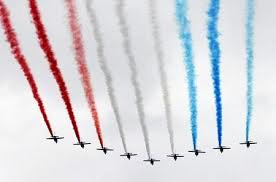 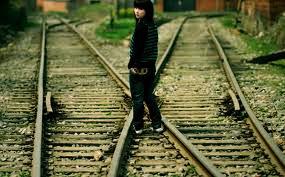 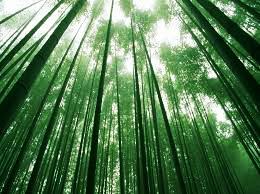 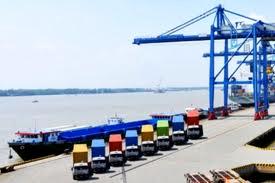 HAI 
ĐƯỜNG 
THẲNG 
SONG SONG
HAI ĐƯỜNG THẲNG SONG SONG
1. Nhắc lại kiến thức lớp 6:
Thế nào là hai đường thẳng song song ?
Trả lời:  Hai đường thẳng song song là hai đường thẳng không có điểm chung.
Hai đường thẳng phân biệt có những quan hệ nào?
Trả lời: Hai đường thẳng phân biệt thì hoặc cắt nhau hoặc song song
HAI ĐƯỜNG THẲNG SONG SONG
1. Nhắc lại kiến thức lớp 6:
2. Dấu hiệu nhận biết hai đường thẳng song song:
?1: Xem hình 17 (a, b, c). Đoán xem các đường thẳng nào song song với nhau?
d
g
c
a
900
450
e
800
b
450
p
b)
600
a)
m
600
n
c)
Hình 17
HAI ĐƯỜNG THẲNG SONG SONG
c
600
c
a
a
600
450
b
b
450
1. Nhắc lại kiến thức lớp 6:
2. Dấu hiệu nhận biết hai đường thẳng song song:
Nếu đường thẳng c cắt hai đường thẳng a,b và trong các góc tạo thành có một cặp góc so le trong bằng nhau (hoặc một cặp góc đồng vị bằng nhau) thì a và b song song với nhau
Kí hiệu: a // b (hai đường thẳng a, b song song với nhau)
Trong c¸c h×nh vÏ sau, h×nh nµo biÓu diÔn hai ®­ưêng th¼ng song song
a
3
c
A
2
1350
b
1
450
1
B
c
d
m
a
1360
1460
b
n
H×nh 1
H×nh 2
a
b
d
600
600
H×nh 4
H×nh 3
HAI ĐƯỜNG THẲNG SONG SONG
1. Nhắc lại kiến thức lớp 6:
2. Dấu hiệu nhận biết hai đường thẳng song song:
3.  Vẽ hai đường thẳng song song:
?2: Cho đường thẳng a và điểm A nằm ngoài đường thẳng a
A
a
Hãy vẽ đường thẳng b đi qua A và song song với a?
IIIIIIIIIIIIIIIIIIIIIIIIIIIIIIIIIIIIIIIIIIIIIIIIIIIIIIIIIIIIIIIIIIIIIIIIIIIIIIIIIIIIIIIIIIIIII
Cách vẽ 1:
Với cách vẽ đó, hãy giải thích vì sao a//b ?
.
A
b
a
B
IIIIIIIIIIIIIIIIIIIIIIIIIIIIIIIIIIIIIIIIIIIIIIIIIIIIIIIIIIIIIIIIIIIIIIIIIIIIIIIIIIIIIIIIIIIIIIIIIIIIIIIIIIIII
Cách vẽ 2:
Với cách vẽ đó hãy giải thích vì sao a//b ?
.
A
b
a
B
HAI ĐƯỜNG THẲNG SONG SONG
BT 24 tr91: Điền vào chỗ trống (…) trong các phát biểu sau :
 a. Hai đường thẳng a, b song song với nhau được kí hiệu là ………….
 b. Đường thẳng c cắt hai đường thẳng a và b và trong các góc tạo thành có một cặp góc so le trong bằng nhau thì………………………
a  b
đường thẳng a song song với đường thẳng b
m
1200
1
2
2
1
N
M
600
n
Bài tập: Cho hình vẽ dưới đây hãy chứng tỏ m//n  bằng nhiều cách
m
1200
1
2
2
1
N
M
600
n
Cách 1: 
*Ta có M1 + M2 = 1800(hai góc kề bù)
 M2 = 1800  - M1
M2 = 180o – 120o = 60o
*Vì mMN={M} ; nMN ={N} 
M2 = N1 (= 60o ) mà chúng lại ở vị trí so le trong nên m//n (dấu hiệu nhận biết)
Cách 2: 
*Ta có N1 + N2 = 1800(hai góc kề bù)
 N2 = 1800  - N1
N2 = 180o – 60o = 120o
*Vì mMN={M} ; nMN ={N} 
N2 = M1 (= 120o ) mà chúng lại ở vị trí đồng vị  nên m//n (dấu hiệu nhận biết)
Cách 3: 
*Ta có N1 + N2 = 1800(hai góc kề bù)
 N2 = 1800  - N1
N2 = 180o – 60o = 120o
*Ta có M1 + M2 = 1800(hai góc kề bù)
 M2 = 1800  - M1
M2 = 180o – 120o = 60o
*Vì mMN={M} ; nMN ={N} 
M2 + N2 = 60o +120o=180o  mà chúng lại ở vị trí trong cùng phía  nên m//n (dấu hiệu nhận biết)
HAI ĐƯỜNG THẲNG SONG SONG
Luyện tập:
BT 25 tr 91: Cho hai điểm A và B. Hãy vẽ một đường thẳng a đi qua A và đường thẳng b đi qua B sao cho b song song với a
A


B
HAI ĐƯỜNG THẲNG SONG SONG
Luyện tập:

BT 25 tr 91:

A


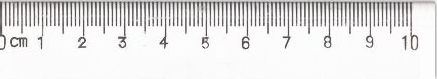 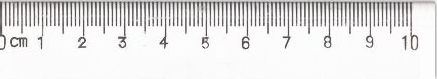 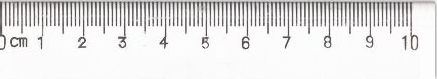 

B

a
b
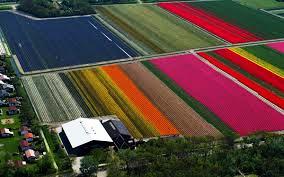 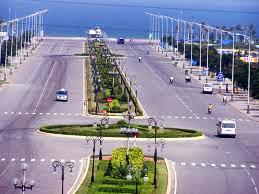 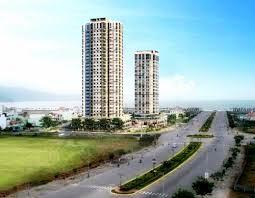 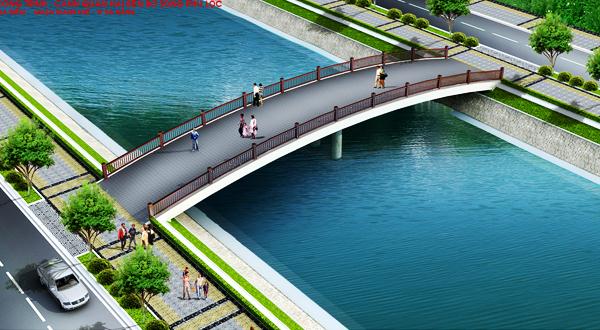 HDVN
Học thuộc dấu hiệu nhận biết hai đường thẳng song song
Làm bài tập 25, 26, 27, 28, 29 sách giáo khoa toán 7 tập 1 trang 91-92